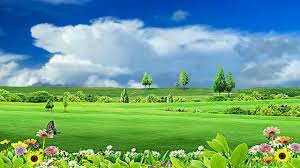 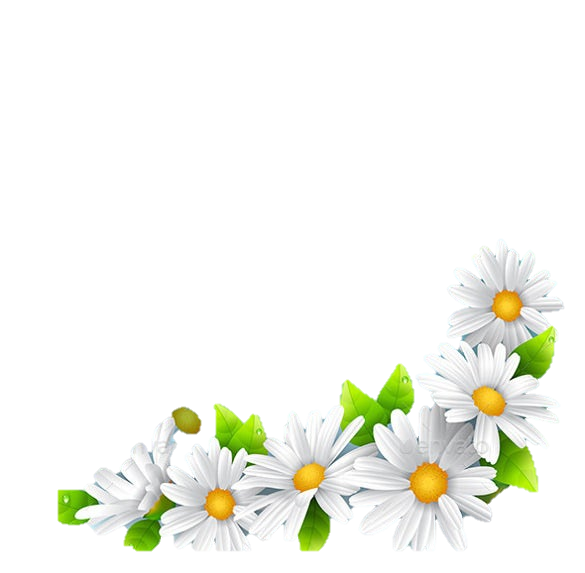 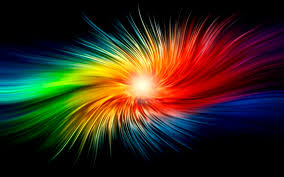 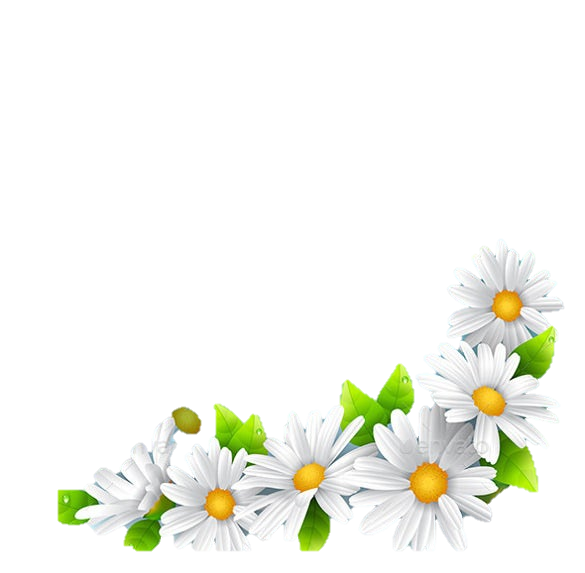 Welcome to my new English class
Identity
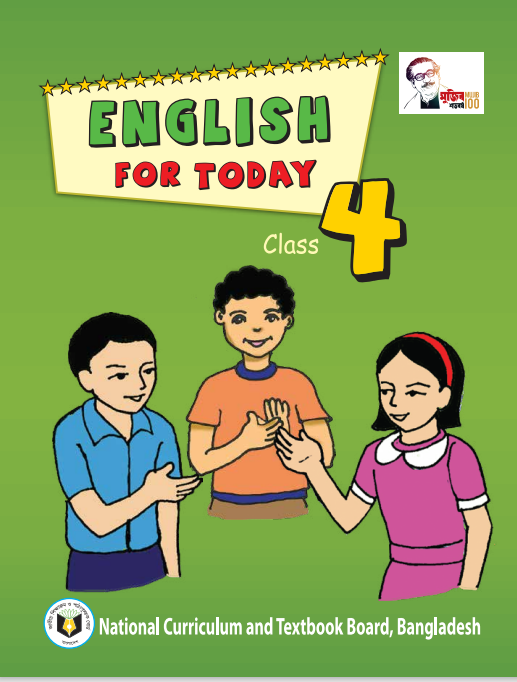 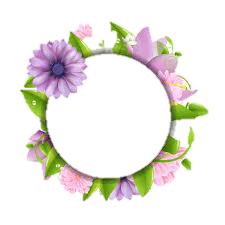 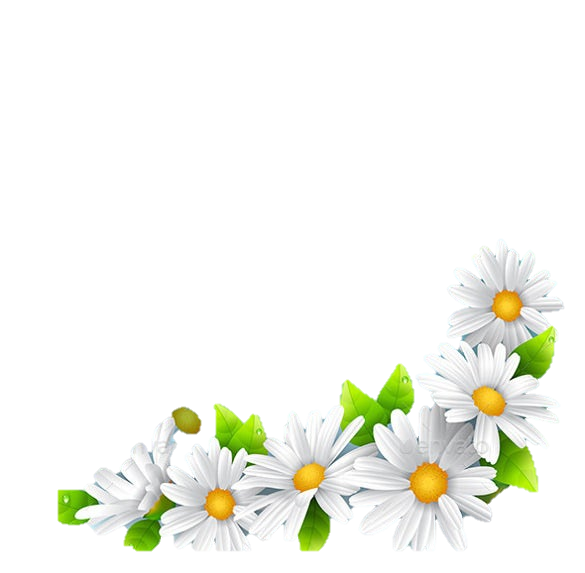 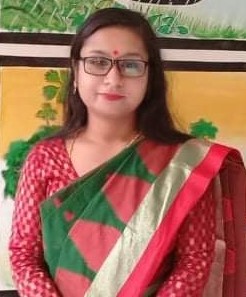 Kanan Roy
Assistant Teacher
Dakshin Chad Pur-1 Govt Primary School
Horirampur, Manikganj .
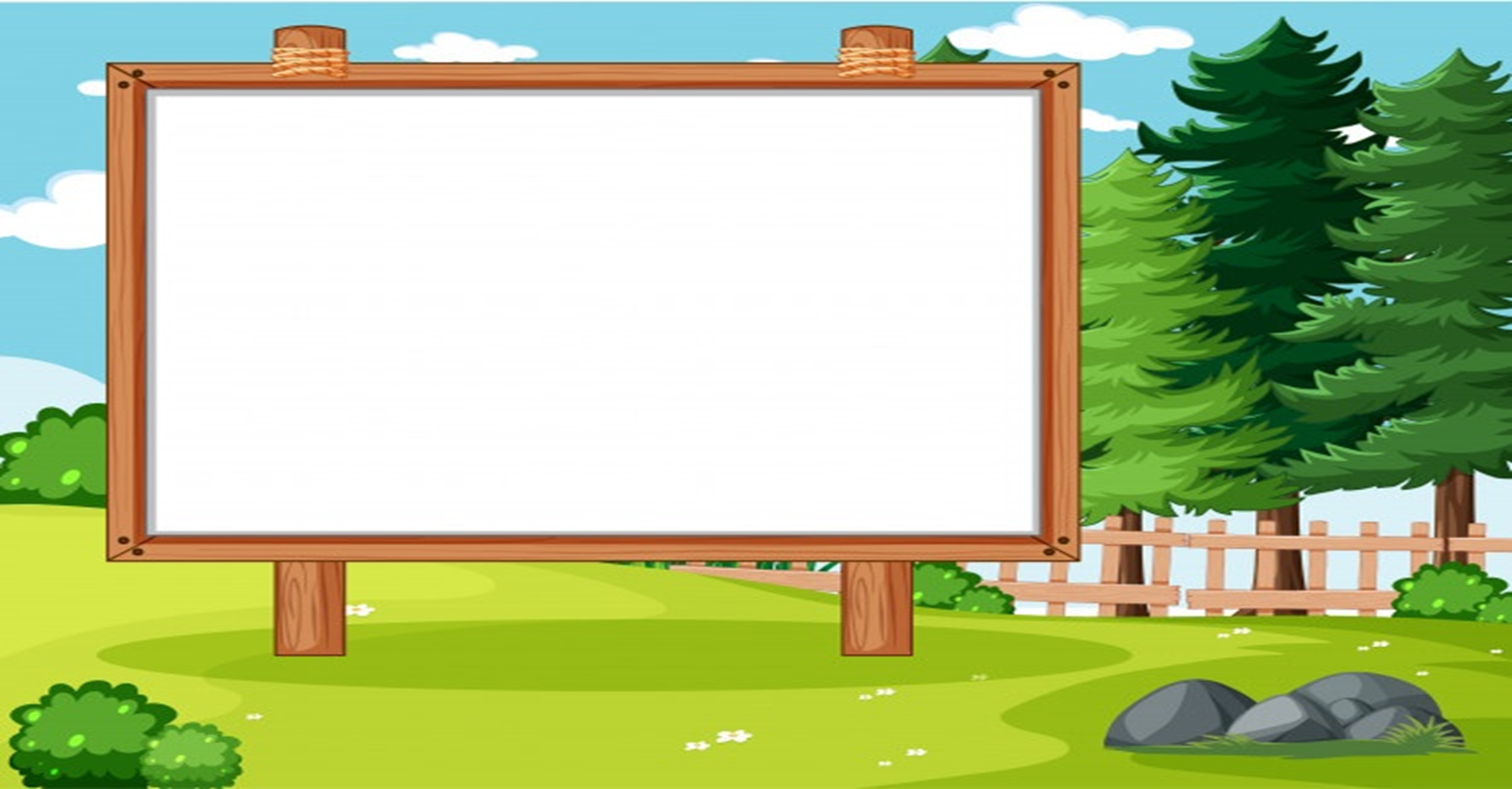 Our today’s topic is …..
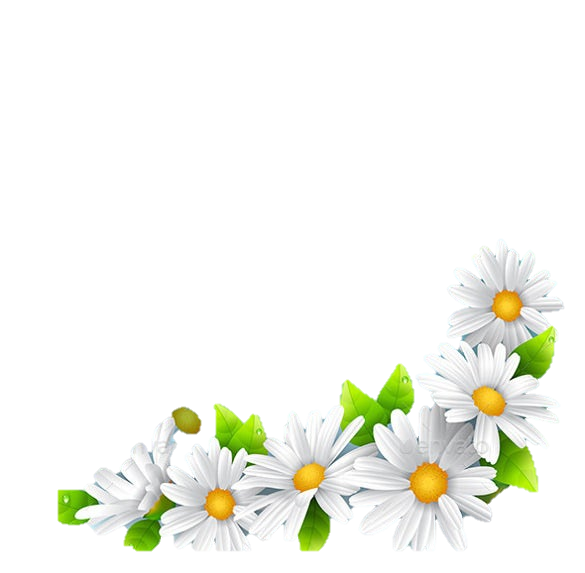 Use of question (?) and exclamation mark (!)
Learning outcomes
Students will be able to
Listening 3.2.1 Understand and questions about family and friends of students .
Speaking 1.1.1 Say words, phrase and sentences with proper sounds , stress and 		intonation .
Reading 1.4.1 Read words , phrases and sentences in the text.
Writing 5.1.1 Use fullstop, comma, question mark and exclamation mark.
Looks carefully
1. What’s your name ?
2. Are you in class four ?
3. Do you go to school ?
4. Who is your English teacher ?
When we want information, we ask a question. We use a question mark at the end of these sentence .
Lets Practice
Add capital letters and question marks
1. do you live in rajshahi
Ans: Do you live in Rajshahi ?
2. where do you play
Ans: Where do you play ?
3. is mithun your friend
Ans: Is Mithun your friend ?
Lets Practice
Add capital letters and question marks
4. how old are you
Ans: How old are you ?
5. can you use a computer
Ans: Can you use a computer ?
6. where are you from
Ans: Where are you from ?
Lets Read
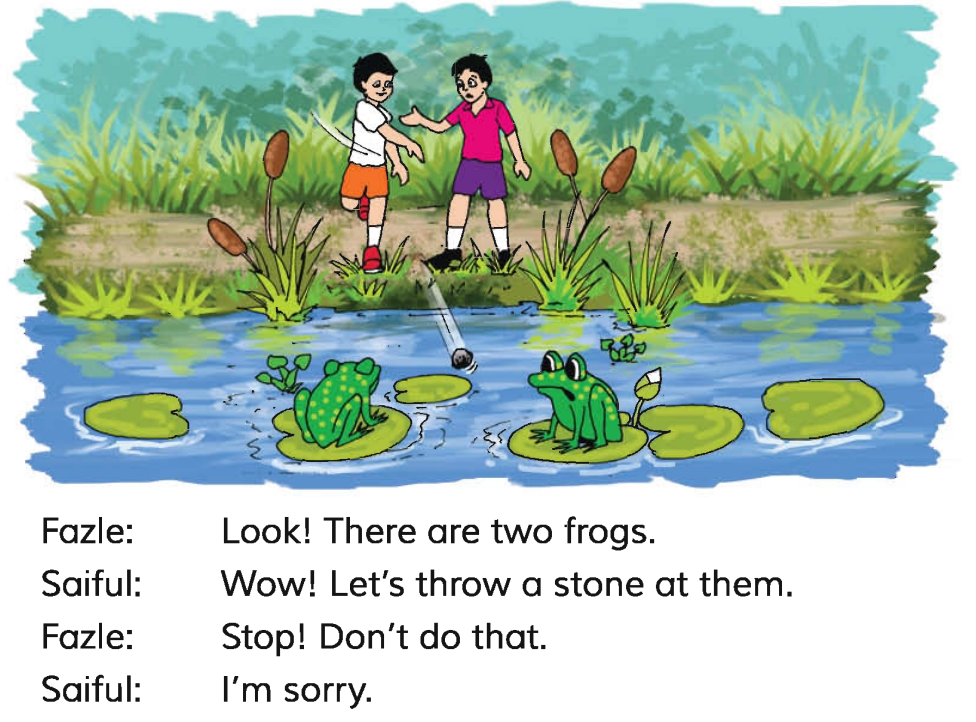 Look carefully
1. Be carefully !
2. Don’t stand up !
3. Oh , no !
4. I am so happy !
We use an exclamation mark for strong feelings or surprise .
Lets Practice
1. stop now
Ans : Stop now !
2. that’s great
Ans: That’s great !
3. don’t do that
Ans : Don’t do that !
Lets Practice
4. come here now
Ans: Come here now !
5. hurray
Ans : Hurray !
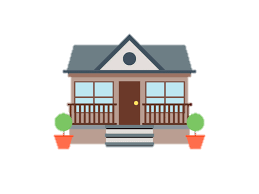 Home Work
Add capital letters , exclamation mark and question marks
1. What do you do in the evening
2. don’t go outside
3 what is her name
4. Can you see the man
5. How old are you
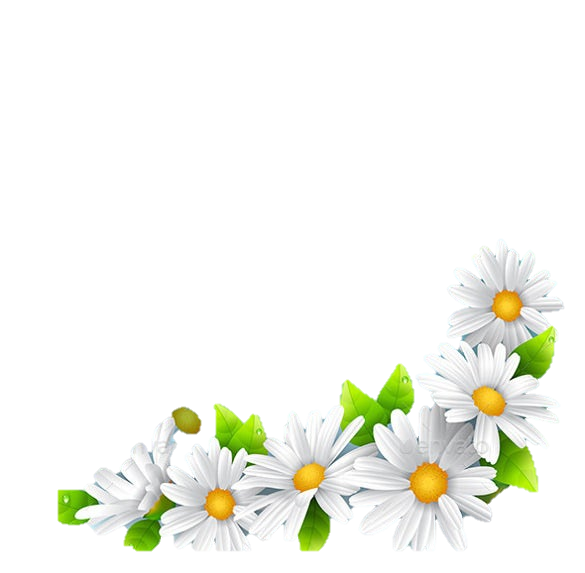 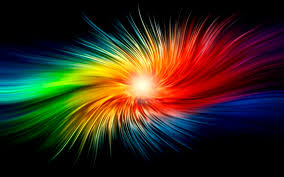 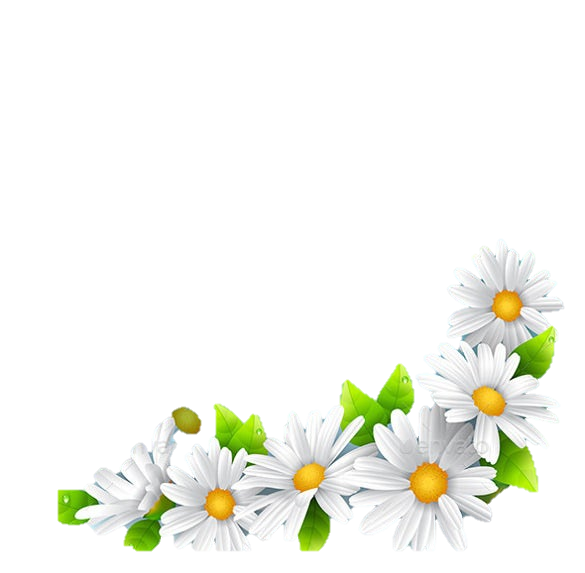 Good bye for  today